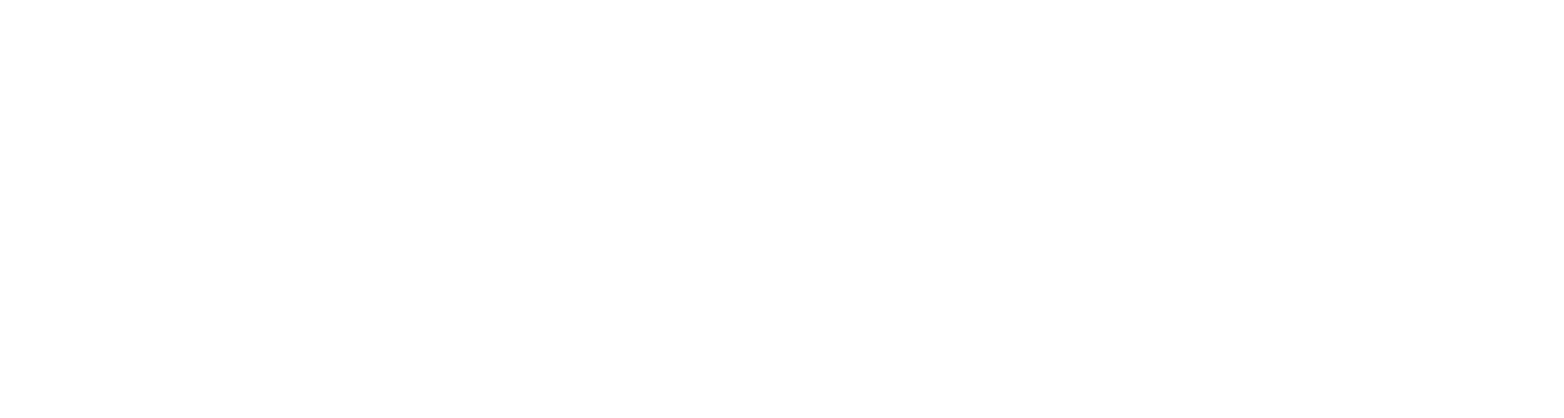 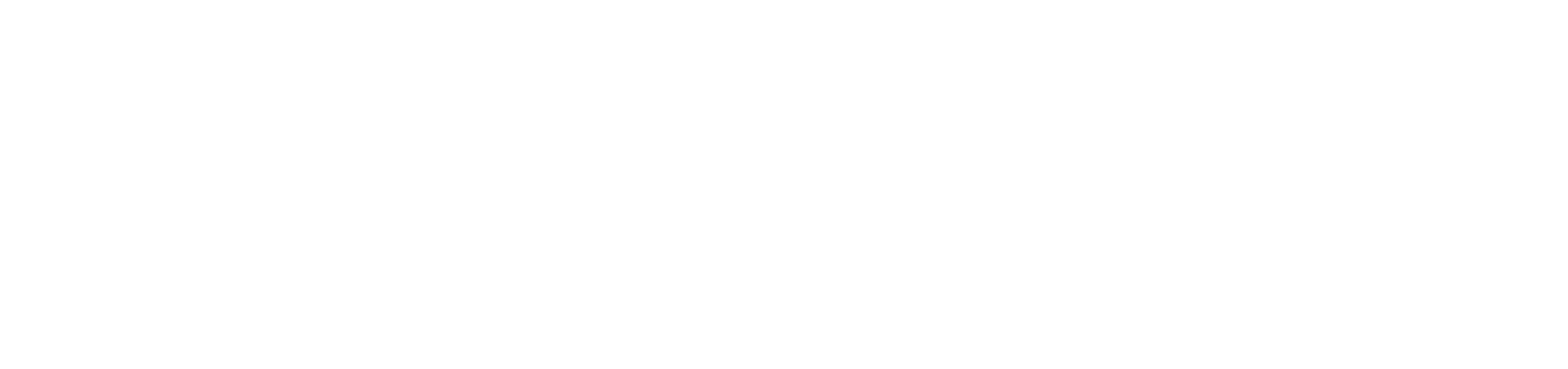 New Student Sessions 2022
Connie Firestone & Maggie Schmall, Undergraduate Advisors, MCDB
Advisor Information
Molecular, cell and developmental biology
Microbiology, immunology and molecular genetics
Connie Firestone and Maggie Schmall
Email: undergradmcdb@lifesci.ucla.edu
Website: www.mcdb.ucla.edu
Tasha Taylor
Email: undergrad@microbio.ucla.edu
Website: www.mimg.ucla.edu
2
July 28, 2022
Life Science Core Curriculum
Life sciences
Chemistry
Mathematics
physics
3
July 28, 2022
Life Sciences
4
July 28, 2022
Chemistry
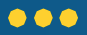 5
July 28, 2022
Chemistry
OR
IMPORTANT NOTE:  After Completing CHEM 20A, students can move to the 14 Series starting with 14B, or after taking CHEM 20A, 20B, 20L may take Chem 14C, 14CL, 14D.  Students who wish to switch from the 14 series to the 20/30 series after taking CHEM 14A, 14B, and 14BL, can take CHEM 30A, 30AL, 30B.
6
July 28, 2022
Mathematics
OR…
7
July 28, 2022
Mathematics
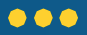 8
July 28, 2022
Mathematics
NOTE: AP Calculus may give you credit for either 31A or 31A and 31B – see below.
9
July 28, 2022
Math Diagnostic Test
Remember that the Math for Life Science series (LS 30A, 30B, STATS 13/LS40) does not require the Math Diagnostic Test.
10
July 28, 2022
Physics
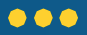 11
July 28, 2022
Tips for New Students
The Quarter System
Course Load
Prerequisites and Sequence of Courses
When to Seek Advice
College vs. Departmental Advisors
Professors’ Office Hours
Current Contact Information
12
July 28, 2022
Scheduling Tips
FIRST QUARTER RECOMMENDATIONS
No more than 2 science classes
Any combination of Life Science, Chemistry, and Math
CHEM 14A and LIFESCI 30A
LIFESCI 7A and LIFESCI 30A
2 science classes + 1 non-science class (ex: ENG COMP 3, GE)
13
July 28, 2022
Medical School Requirements
3 quarters of college English (AP does not apply)
3 quarters of college math (AP does not apply) including Statistics
1 year of biology with lab (LIFESCI 7A, 7B, 7C, 23L)
CHEM 14 series or CHEM 20/30 series + CHEM 153A fulfills the chemistry with lab requirement (AP does not apply)
Physics is covered by the major
Spanish is highly recommended
14
July 28, 2022
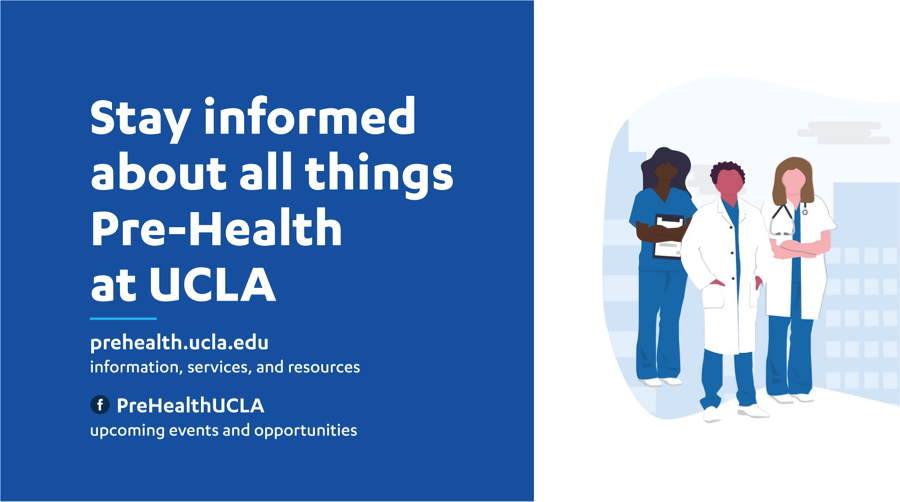 15
July 28, 2022
Getting Involved in Research
Biomedical Research Minor
Introductory course required to apply - BMD RES 5HA, BMD RES 10H, HNRS 70A
Undergraduate Research Center 
Consult with your MCDB or MIMG advisor for major-specific information
16
July 28, 2022
Join our Listserv
To subscribe to MCDB:  
Send an email to MCDBIO-L+subscribe@lists.ucla.edu

To subscribe to MIMG:  
Send an email to MIMG+subscribe@lists.ucla.edu
17
July 28, 2022
Questions?
Additional questions? Send us an email!
undergradmcdb@lifesci.ucla.edu
undergrad@mimg.ucla.edu
18
July 28, 2022
Thank You
19
July 28, 2022